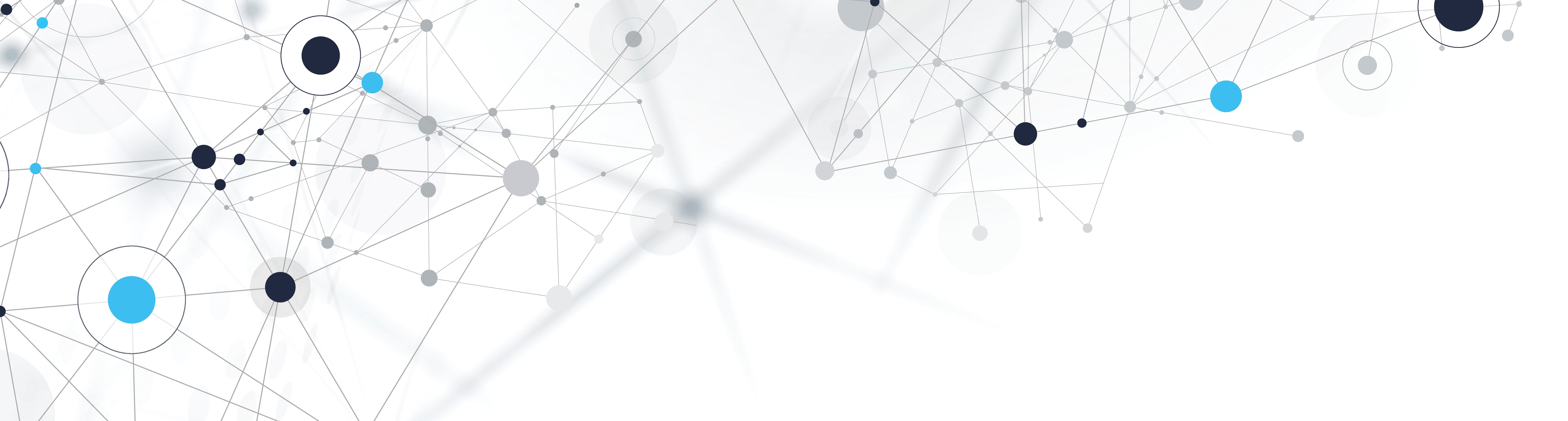 Vrednotenje algoritmov za iskanje najkrajših poti v omrežju
Dani Zugan, Raziskovalni seminar
Mentorja: dr. Rok Požar, dr. Andrej Brodnik
Uvod
Problem
- Iskanje najkrajših poti v grafih (uteži)
- Problem se pogosto pojavlja tudi v praksi na področjih kot so bioinformatika in logistika
- Najkrajša pot med vsakim parom vozlišč
- Relaksacija
Izboljšava
- Dijkstra, Bellman-Ford in Johnson algoritem
- Floyd-Warshall algoritem
1 for k := 1 to n do 
  2 for i := 1 to n do 
      3 for j := 1 to n do 
         4 if Wik + Wkj < Wij then ▷ Relaxation 
             5 Wij := Wik + Wk
- Tree algoritem and Hourglass algoritem
Zaključek
- Testiranje in razširitev
- Algator (programska jezika C++ in Java)
Vprašanja
Hvala za pozornost.